International Health Care Management IIPart 1.2-2
Steffen Fleßa
Institute of Health Care Management
University of Greifswald
1
Risk Factors
Demand for Health Services
Epidemiology of Non-Infectious Diseases
Risk Factors
Nutrition 
Water and Hygiene
Smoking, Alcohol and Environmental Influences
Pregnancy and Delivery
Health in unstable Populations
Health and Health Care in Megacities
Filter Between Need and Demand
2
1.2.1 Water and Hygiene
Causality
Water as essential element of life
Overconsumption leads to thirst and poor hygiene
Water as a cause of diseases, e.g. Cholera
Water as a means against disease, e.g. Handwashing
3
Terminology
Hygiene
“Hygiene refers to conditions and practices that help to maintain health and prevent the spread of diseases. Medical hygiene therefore includes a specific set of practices associated with this preservation of health, for example environmental cleaning, sterilization of equipment, hand hygiene, water and sanitation and safe disposal of medical waste.” (https://www.afro.who.int/health-topics/hygiene)
Sanitation
“Sanitation generally refers to the provision of facilities and services for the safe disposal of human urine and faeces. Inadequate sanitation is a major cause of disease world-wide and improving sanitation is known to have a significant beneficial impact on health both in households and across communities. The word 'sanitation' also refers to the maintenance of hygienic conditions, through services such as garbage collection and wastewater disposal.” (https://www.afro.who.int/health-topics/sanitation)
4
Risk Faktors for Death
5
6
Water Consumption Germany
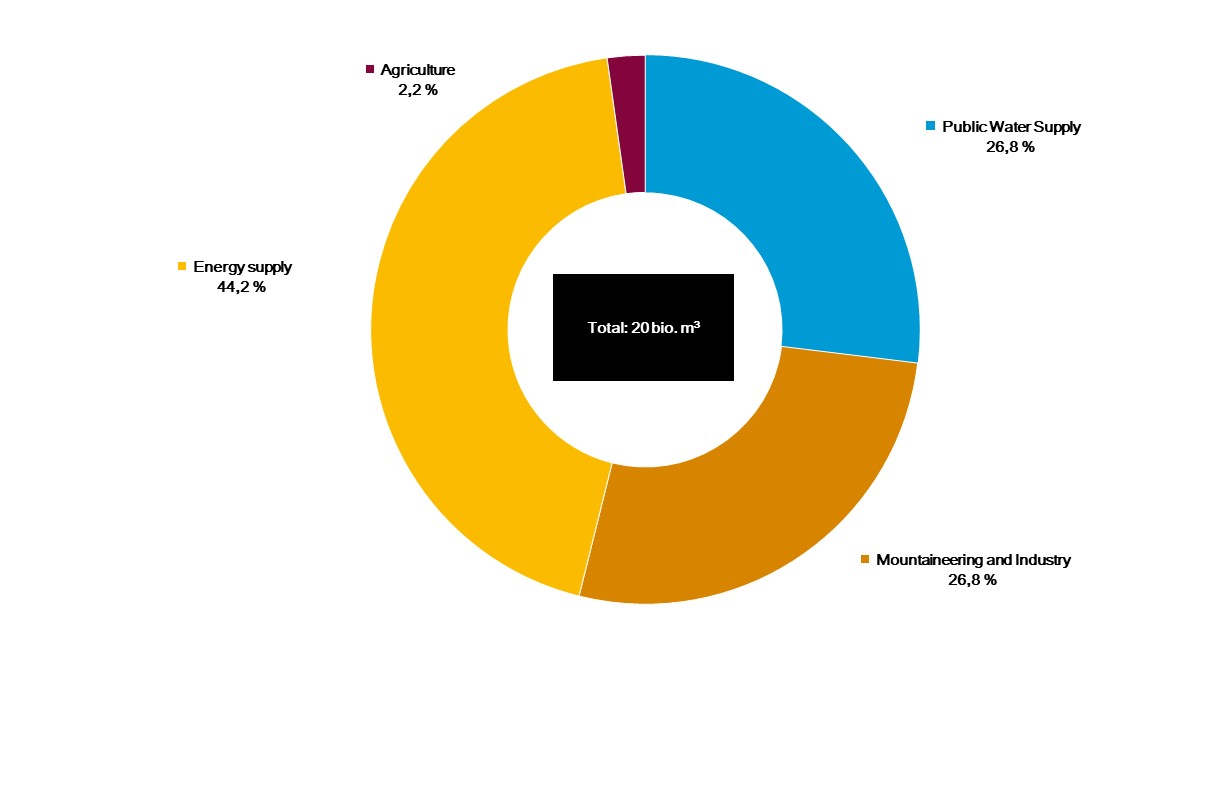 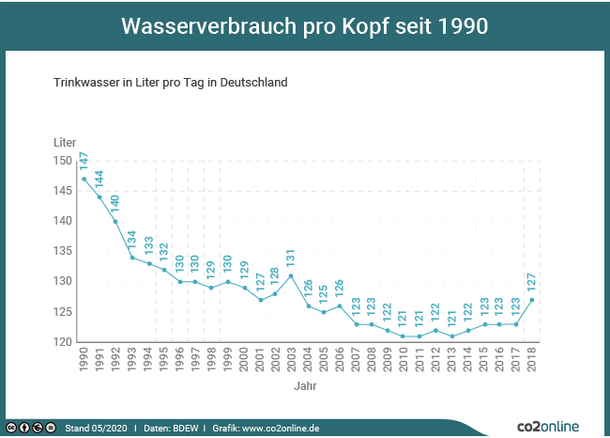 Water consumption p.c. p.d. Germany
https://www.co2online.de/energie-sparen/wasser-sparen/wasserverbrauch/durchschnittlicher-wasserverbrauch/
https://www.umweltbundesamt.de/daten/wasser/wasserressourcen-ihre-nutzung#wassernachfrage
7
Water Consumption India
HICs: mainly industrial use
L+MICs: Predominantly agricultural

Consumption p.a. p.c.
Germany: 44,000 l
India: 98,000 l
8
Thakur, Ankaj, et al. "Water footprint a tool for sustainable development of Indian dairy industry." International Journal of Livestock Research 8.10 (2018): 1-18.
9
10
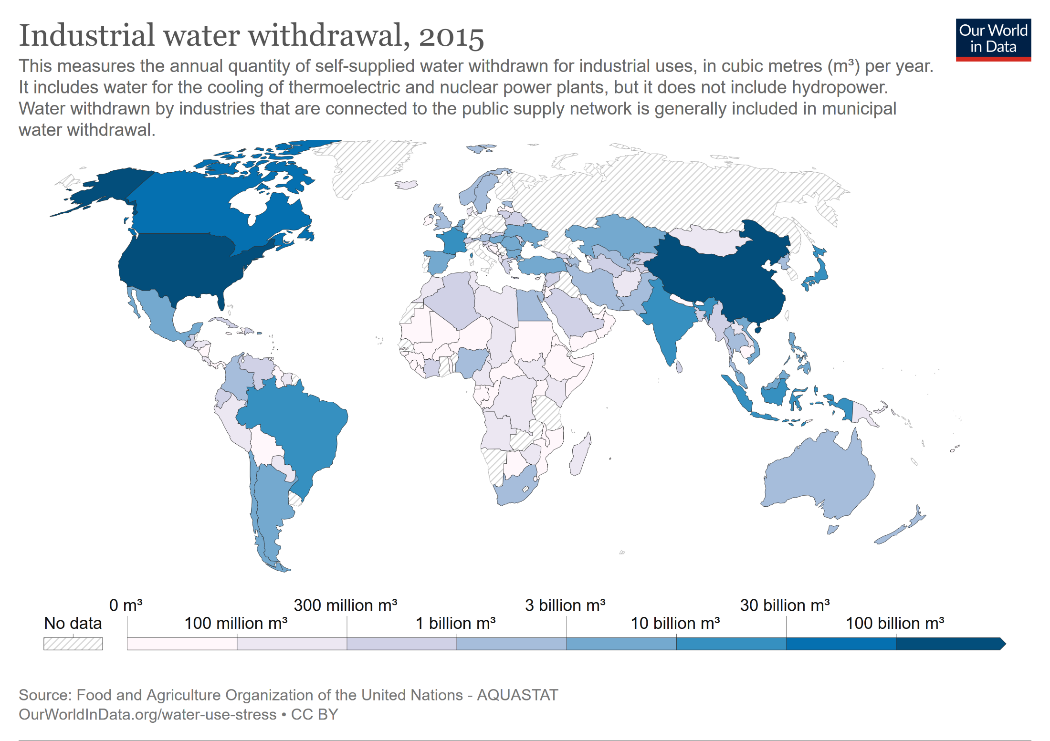 11
Hippocrates of Cos (460 BC -370 BC)
„Air, Water and Places" 
Whoever wishes to investigate medicine properly, should proceed thus: in the first place to consider the seasons of the year, and what effects each of them produces for they are not at all alike, but differ much from themselves. Then the winds, the hot and the cold, especially such as are common to all countries, and then such as are peculiar to each locality. We must also consider the qualities of the waters, for as they differ from one another in taste and weight, so also do they differ much in their qualities.
These things one ought to consider most attentively, and concerning the waters which the inhabitants use, whether they be marshy and soft, or hard, and running from elevated and rocky situations, and then if saltish and unfit for cooking; and the ground, whether it be naked and deficient in water, or wooded and well watered, and whether it lies in a hollow, confined situation, or is elevated and cold; and the mode in which the inhabitants live, and what are their pursuits, whether they are fond of drinking and eating to excess, and given to indolence, or are fond of exercise and labor, and not given to excess in eating and drinking.
http://www.paganrod.com/2010/02/hippocrates-on-airs-waters-and-places.html
12
Declaration of Alma Ata (1978)
Primary health care … includes at least: 
education concerning prevailing health problems and the methods of preventing and controlling them; 
promotion of food supply and proper nutrition; 
an adequate supply of safe water and basic sanitation; 
maternal and child health care, including family planning; 
immunization against the major infectious diseases; 
prevention and control of locally endemic diseases; 
appropriate treatment of common diseases and injuries; 
and provision of essential drugs;
13
Millennium Development Goals
Eradicate extreme poverty and hunger until 2015 
Water is the basis for nutrition 
Achieve universal primary education 
Promote gender equality and empower women 
Reduce child mortality 
Water and hygiene are basis for child health
Improve maternal health 
Water and hygiene are basis for maternal health
Combat HIV/Aids, Malaria and other diseases 
Malaria is a water-related disease
Ensure environmental sustainability 
Water cycle
Global partnership for development
14
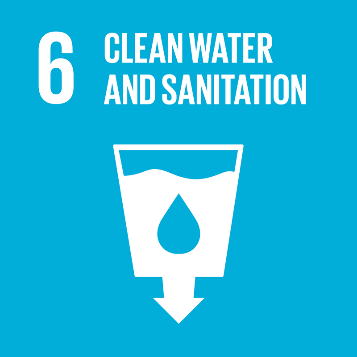 Social Development Goals
SDG 6: „Ensure availability and sustainable management of water and sanitation for all”
Target 6.1: Safe and affordable drinking water
Target 6.2: End open defecation and provide access to sanitation and hygiene
Target 6.3: Improve water quality, wastewater treatment, and safe reuse
Target 6.4: Increase water-use efficiency and ensure freshwater supplies
Target 6.5: Implement “integrated water resources management” 
Target 6.6: Protect and restore water-related ecosystems
15
Water-Related Diseases
(Drinking)Water-Transmitted Diseases
Water is medium of transmission
i.e. Cholera, Hepatitis A, Diphtheria, Salmonellae, Polio
Water-Washable Diseases
Water is medium of prevention
i.e. Colds and Flues, Worms, Diarrhea, Pox
Water-Persistent Diseases
Water is reservoir
i.e. Bilharzias, Malaria, Dengue, River Blindness
16
Water and Health (2020,2017)
1.2 million people died prematurely in 2017 as a result of unsafe water, 2.2 % of global death
In low-income countries unsafe water sources account for 6% of deaths
The risk of dying from unsafe water in Chad is more than 1000-fold the risk in Europe
46% of the global population did not use a safely managed sanitation service
> 1.7 billion people still do not have basic sanitation services, such as private toilets or latrines.
17
https://ourworldindata.org/water-access
https://www.who.int/news-room/fact-sheets/detail/sanitation
Example: Rotavirus
Most Common Severe Diarrhea Worldwide
111 million cases annually
25 million in health care system
35-50% clinical diarrhea
2 million hospital admissions <5 years 
850,000 fatalities annually (predominantly children)
Main cause of death: dehydration
Transmission: fecal-oral
18
Water Scarcityhttp://www.savemynature.com/message/13525
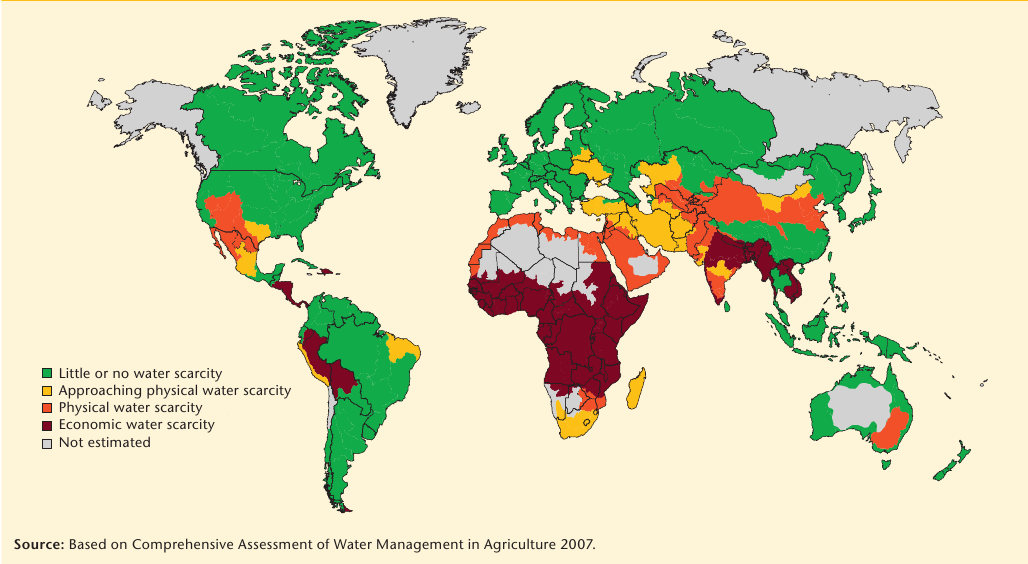 19
The Fight for Water
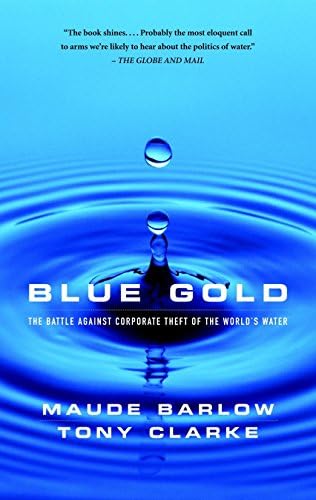 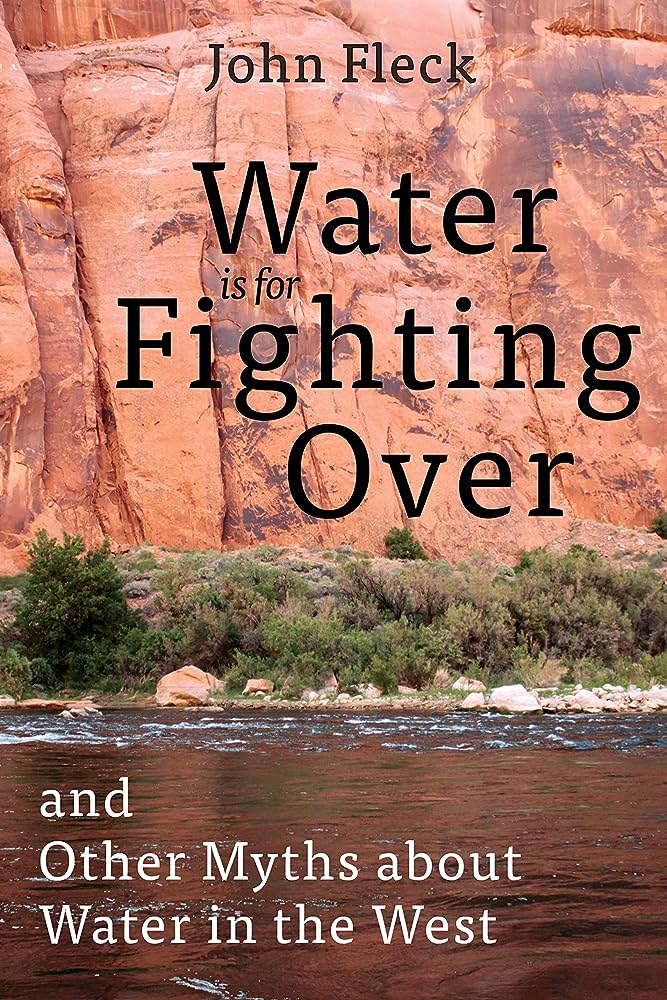 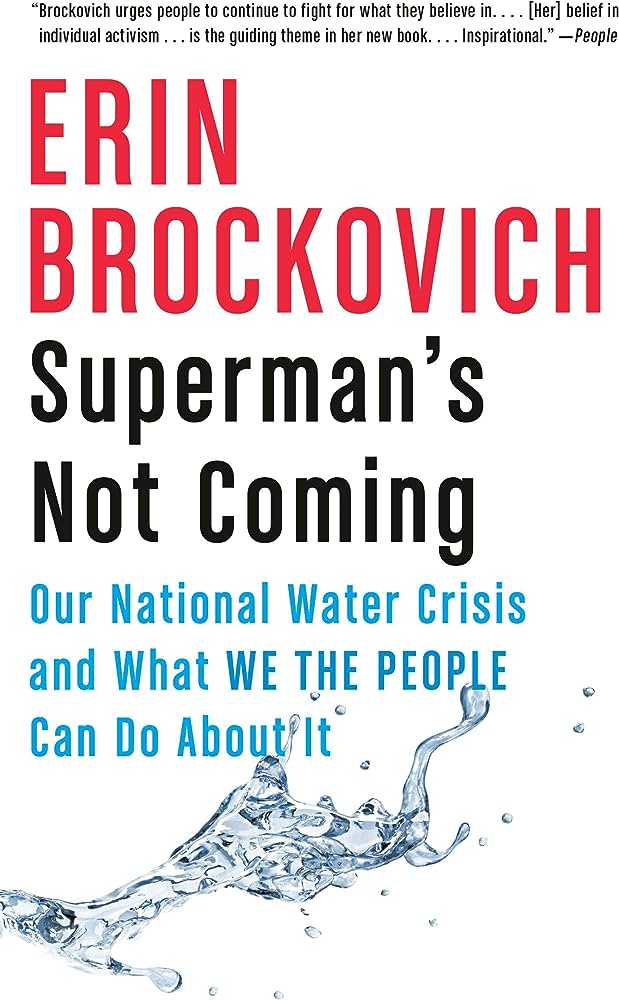 20
Anchita, et al. "Health impact of drying aral sea: One health and socio-economical approach." Water 13.22 (2021): 3196.
Aral Lake Catastrophe
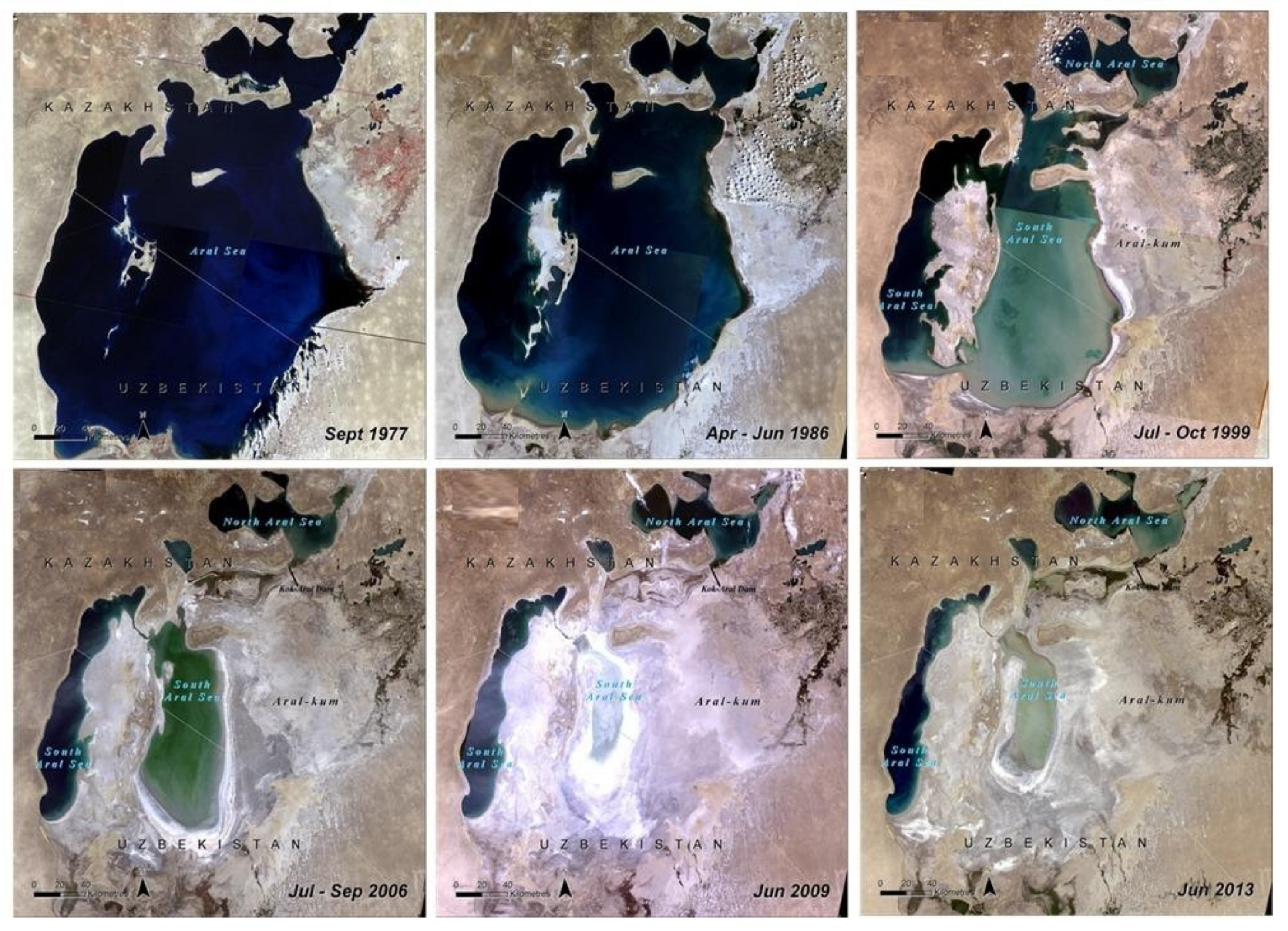 21
Aral Lake Catastrophe
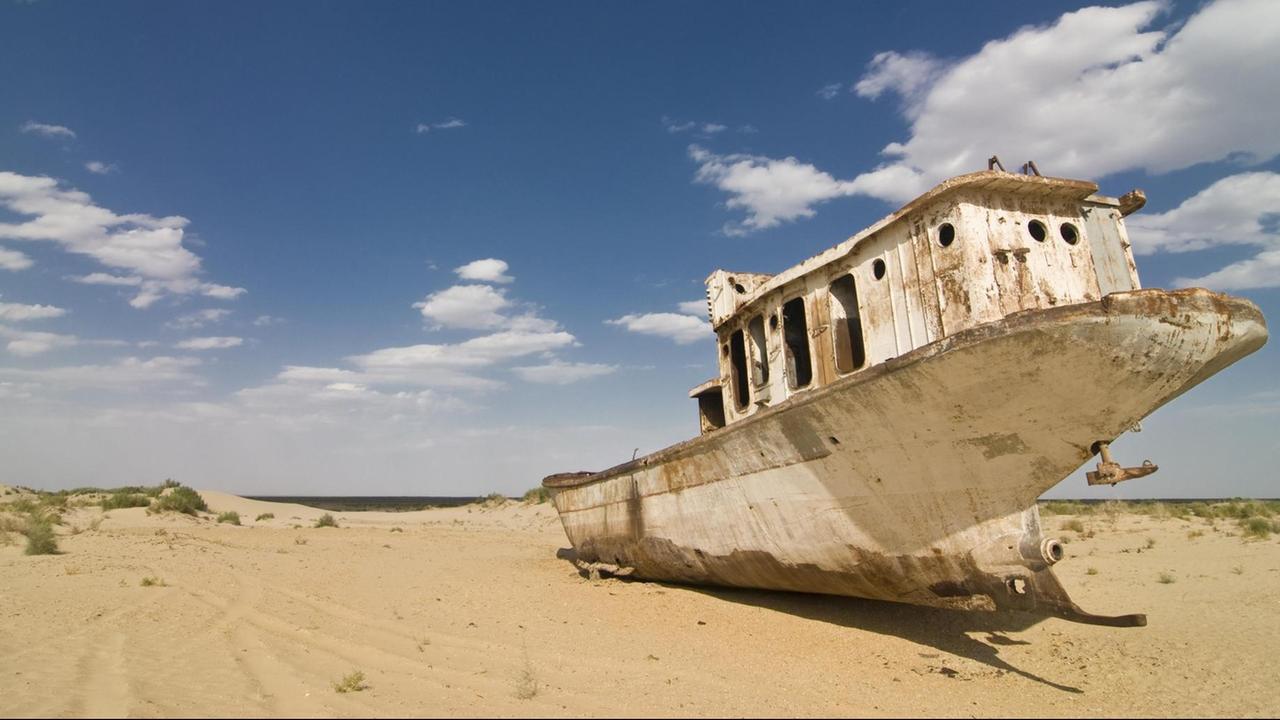 https://www.deutschlandfunk.de/aralsee-in-kasachstan-frueher-ein-gewaltiges-meer-100.html
Anchita, et al. "Health impact of drying aral sea: One health and socio-economical approach." Water 13.22 (2021): 3196.
22
Diarrheal Diseases
http://upload.wikimedia.org/wikipedia/commons/e/ef/Choleraverbreitung_%28deutsch%29.PNG

Cases of Cholera worldwide
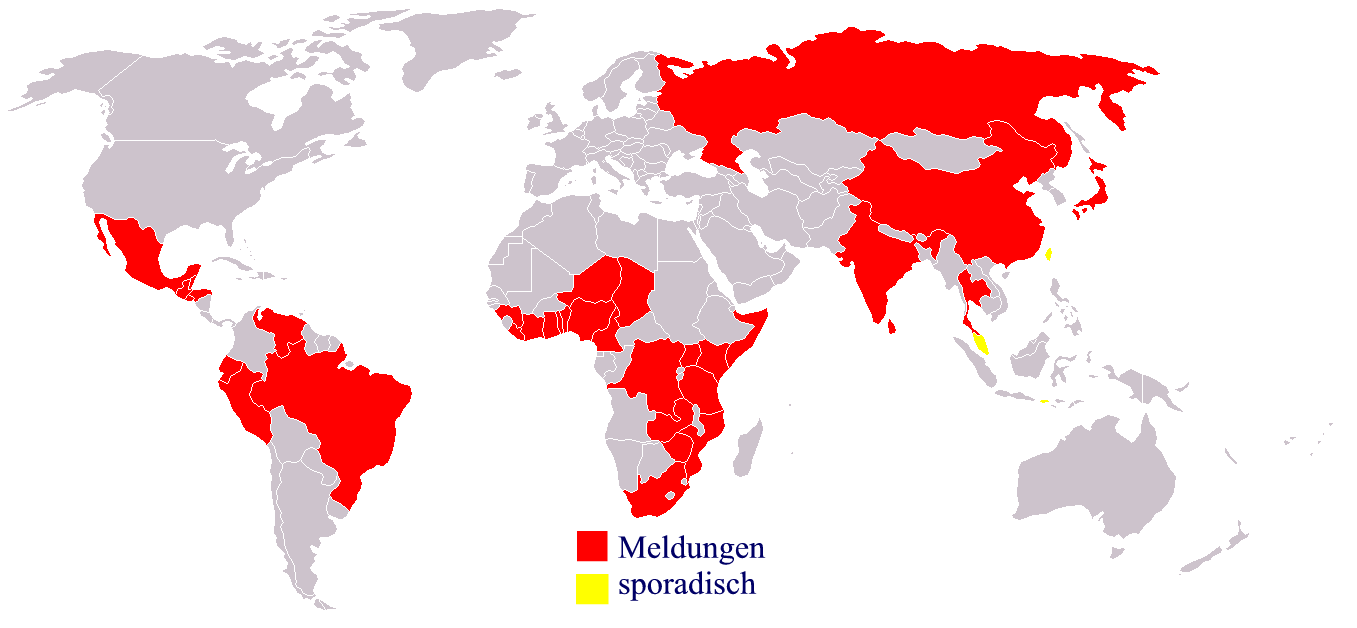 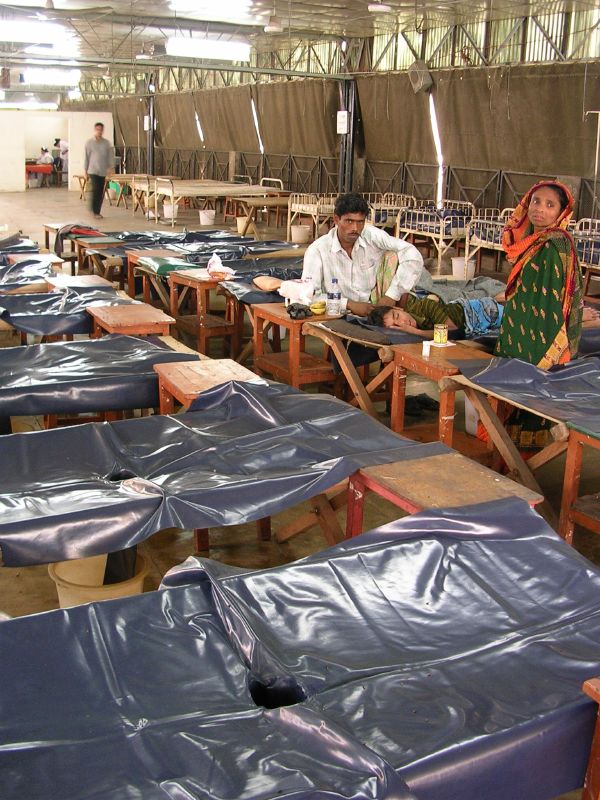 Reported
Sporadically
23
24
Diesfeld et al. (1997): S. 94
Toilet Systems: Primary Prevention
No Toilet 
Roadside, bushes, water channels, rice fields…
Dry Latrines
Pit with cover, danger of formation of gases, breeding place for flies
Ventilated Dry Latrine
Pit is ventilated, fly trap
Flush Toilet with Odor Trap
Low water consumption, primarily serves odor/smell reduction via siphon
Water Closet 
Thorough removal of excrements by use of water pressure and amount
25
Water and Hygiene in Health Care Facilities (2016)
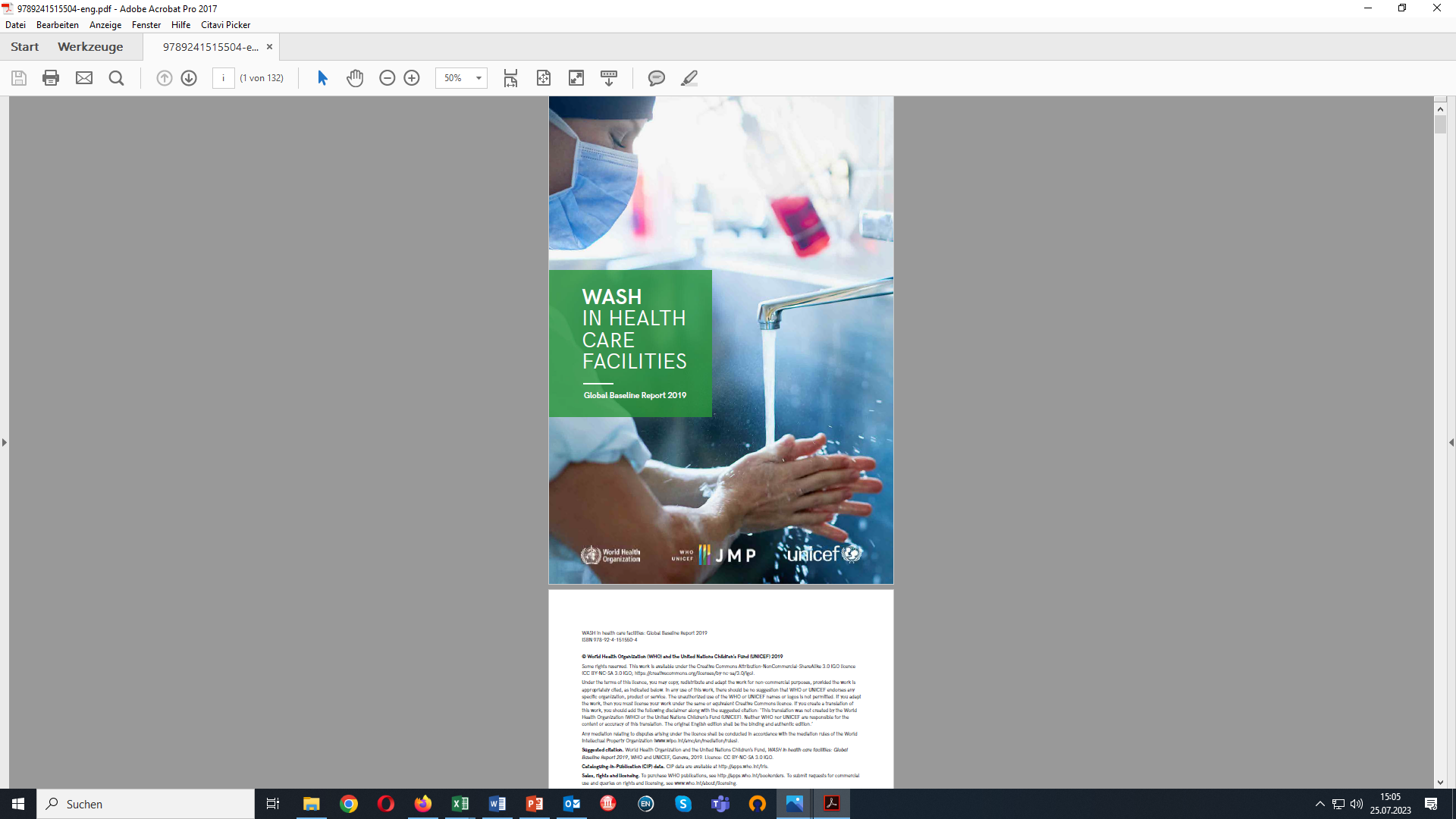 In Least Developed Countries, only 55% of health care facilities had basic water services. 
Regional coverage of basic water services ranged from 51% in sub-Saharan Africa to 87% in Eastern and South-Eastern Asia.
4% of hospitals and 11% of other health care facilities had no water service.
12% of government health care facilities and 6% of non-government health care facilities had no water service.
5% of health care facilities in urban areas and 15% in rural areas had no water service.
896 million people had no water service at their health care facility.

WASH: water, sanitation and hygiene concept by WHO & UNICEF
https://apps.who.int/iris/bitstream/handle/10665/311620/9789241515504-eng.pdf
WHO 2019
26
Risk Factors
Demand for Health Services
Epidemiology of Non-Infectious Diseases
Risk Factors
Nutrition 
Water and Hygiene
Smoking, Alcohol and Environmental Influences
Pregnancy and Delivery
Health in unstable Populations
Health and Health Care in Megacities
Filter Between Need and Demand
27